WEBINAR:Addressing the Software Testing & Compliance Challenges For Healthcare Providers with the Move to Cloud Computing
We will be starting the webinar shortly, please stand by…
All phones will be automatically on mute until the Q&A.
March 7th, 2018 – Adam Sandman
WEBINAR:Addressing the Software Testing & Compliance Challenges For Healthcare Providers with the Move to Cloud Computing
March 7th, 2018 – Adam Sandman
Agenda
The Needs of the Healthcare Industry
Why does the Cloud Change Everything?
Overview of the Inflectra Platform
Managing Testing & Compliance with SpiraTeam
Automating Test Cases with Rapise
Q&A
Challenges in the Healthcare Industry in 2018
What are some of the top challenges?
Increasing numbers of Government regulations:
Data Privacy (GPDR, HIPAA)
The ever-changing ACA
FDA, Medicare, Medicaid, etc.
Consolidation of Health Care providers
Integrating their systems and processes
Increasingly complex systems
Billing, pharmacy, medical records
Reduction in testing and validation budget
What are some of the top challenges?
Validation of all systems
CFR Part 11 compliance
Need to test all systems
Need to test the testing systems!
Drive for Agile Development
How to be Agile and compliant?
What does the Cloud Mean for Healthcare Providers?
Why Migrating to the Cloud Changes Everything!
Opportunities
Offload the infrastructure to “experts”
Outsources change control of the infrastructure
Enhanced reliability and availability
Potentially higher security
Best practices “baked in”
Challenges
Cloud environments update frequently
Manual paper-based validation and change control will not be feasible any more
The change control and validation processes are shared between the cloud provider and the application owners
You cannot simply validate the cloud platform
Similar challenges to the GDPR in Europe
Data controller vs. data processor
Who is responsible?
The Inflectra Solution
How we can help you automate your testing and compliance to be ready for the move to the cloud.
Inflectra Product Suite
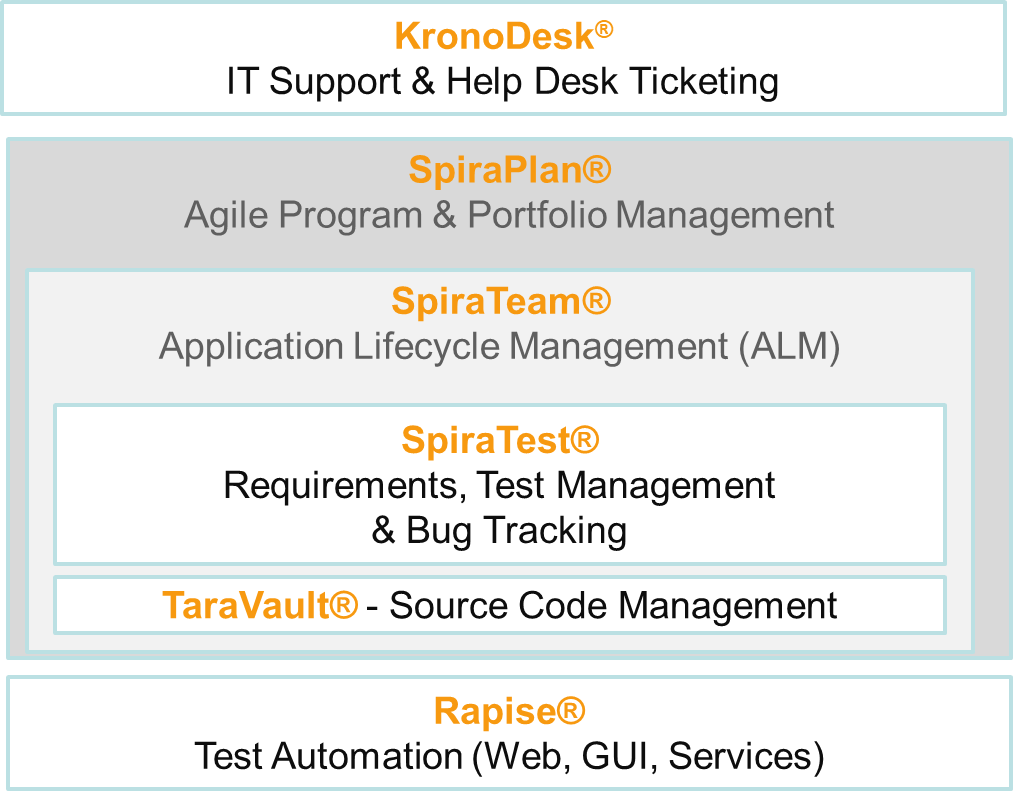 Requirements and Test Validation  Platform
Test & Process Automation
Requirements & Test Validation
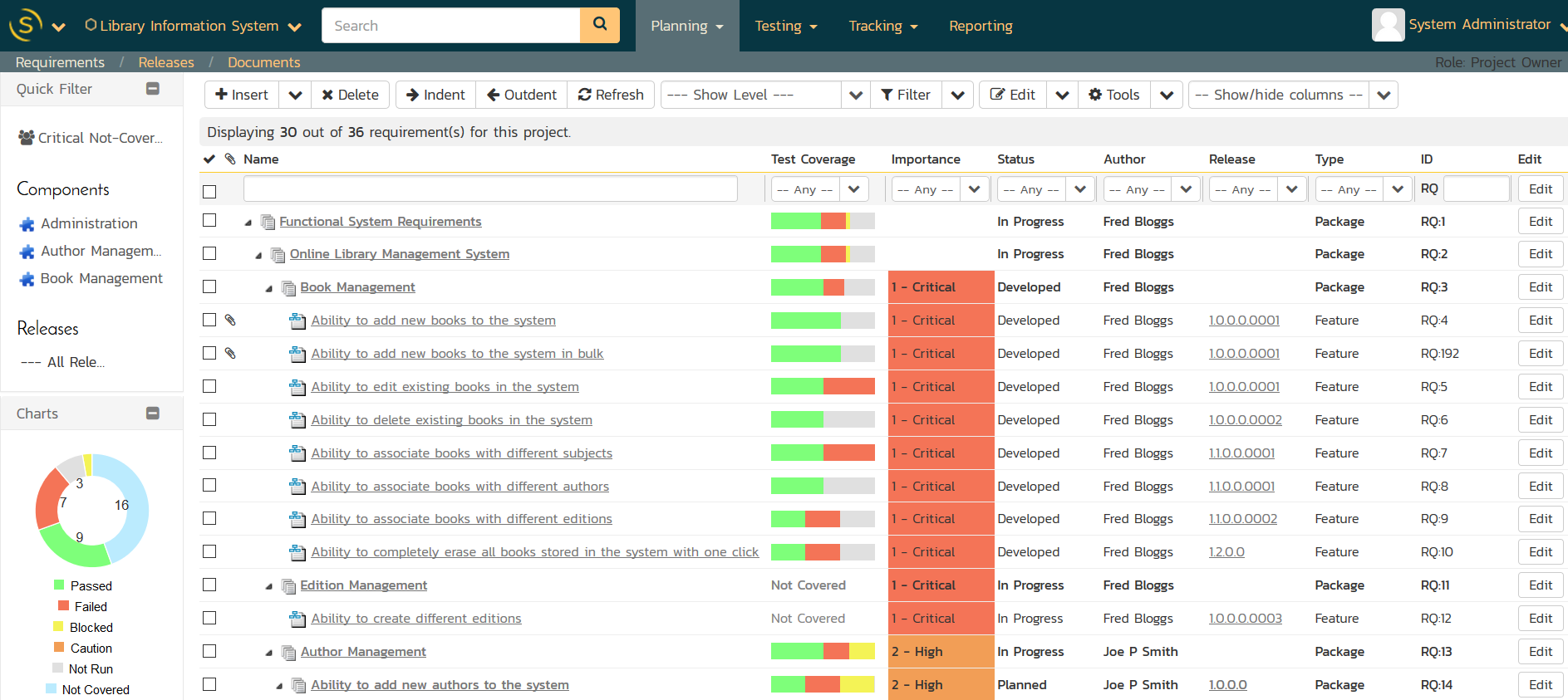 Requirements Traceability
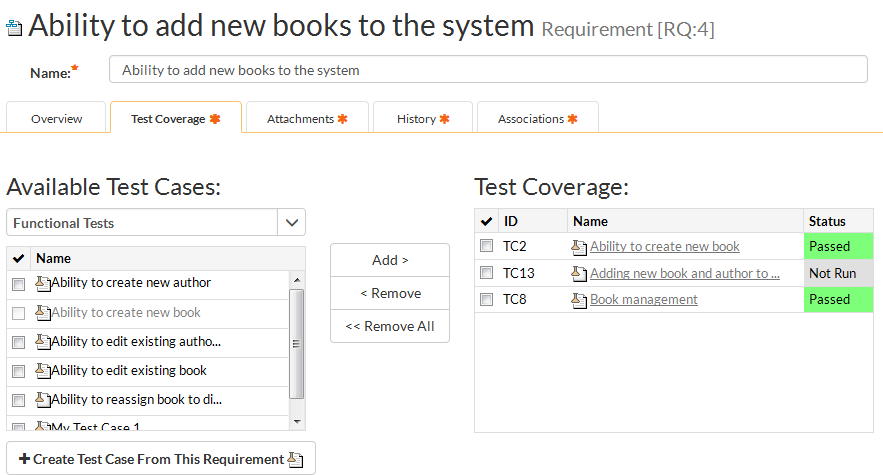 Audit Logging & Trail
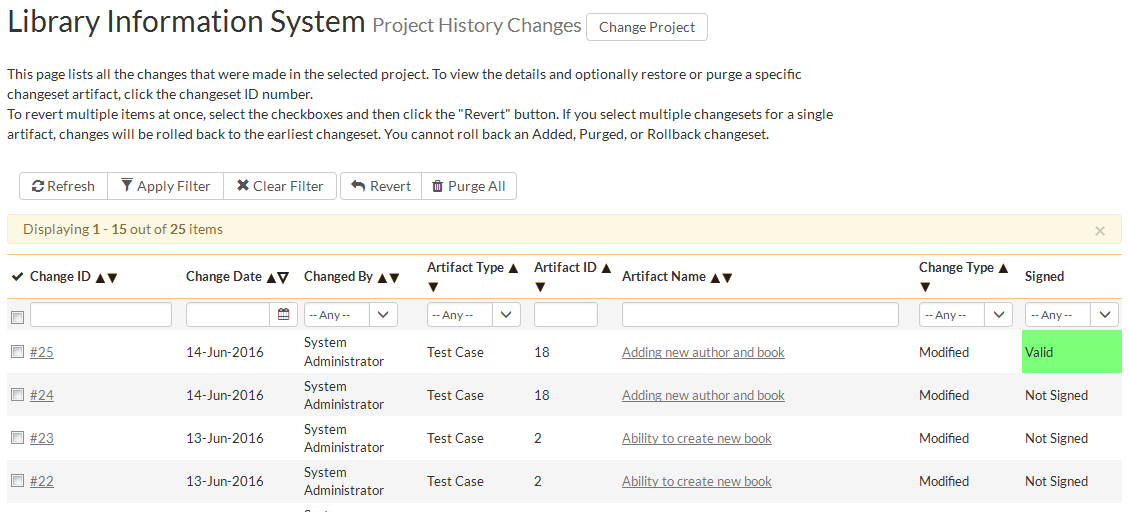 Controlled / Secure Access
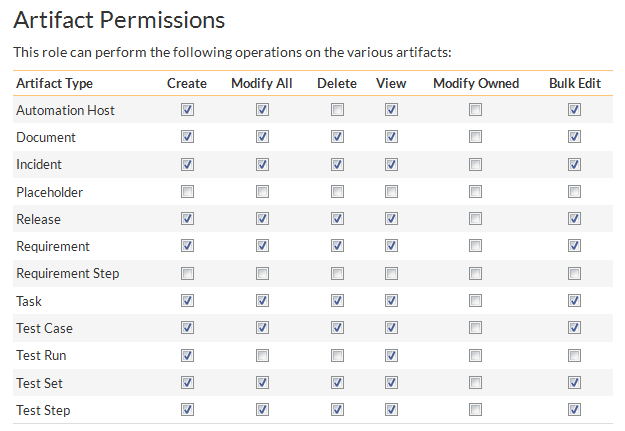 Workflow & Electronic Signatures
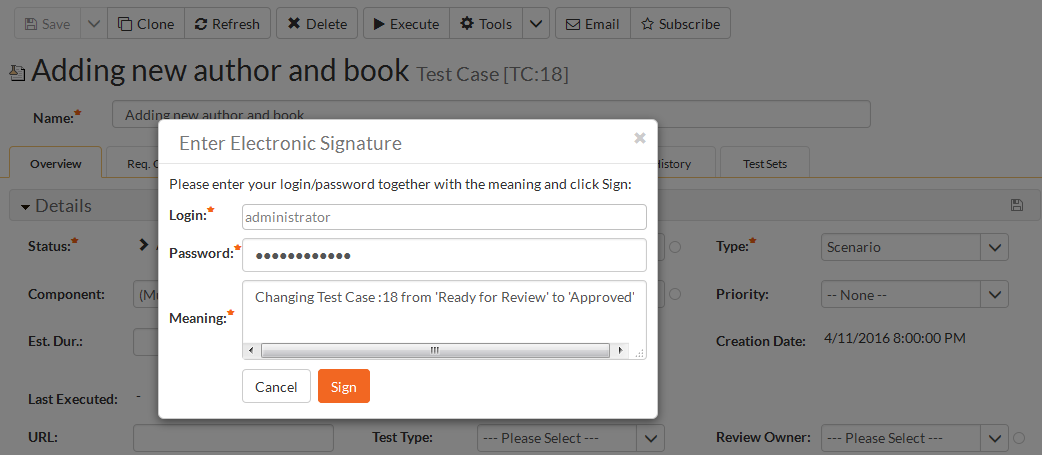 Automated Testing & Validation
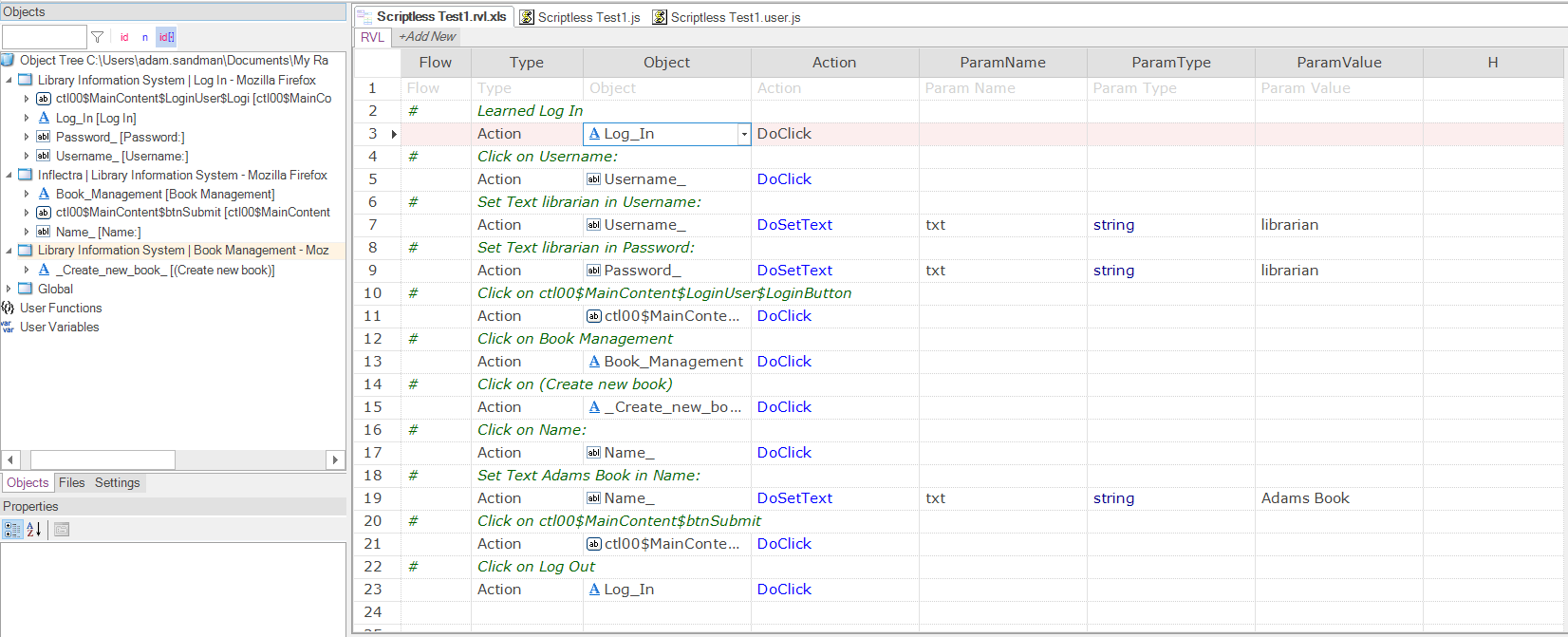 Automated Application Documentation
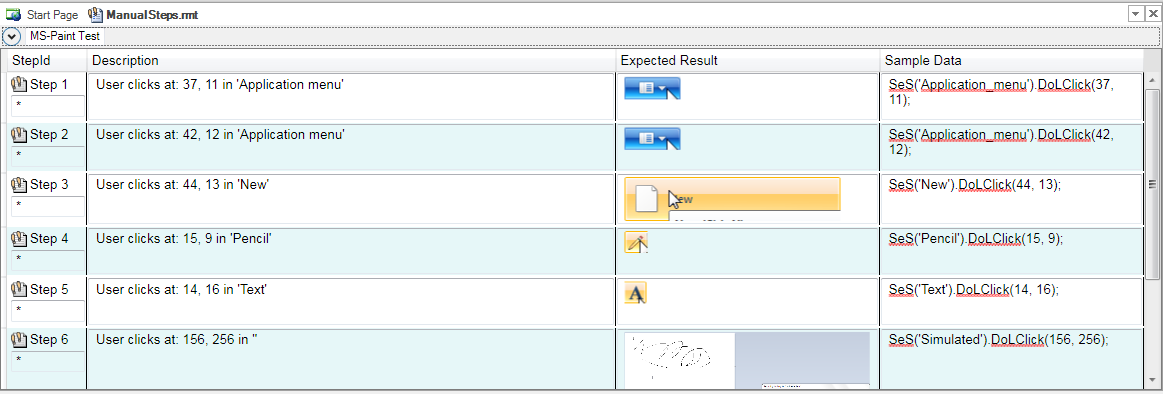 Application Demo
Questions?
Please feel free to unmute your line, raise your hand, or simply write your question in the Chat window.
Thanks for Watching
Subscribe to Our Channel for More Videos on Software Testing
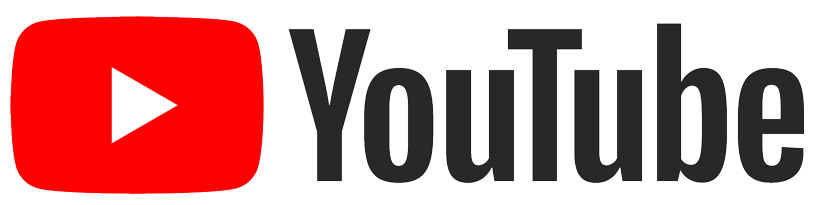 http://www.youtube.com/inflectracorporation